Who was Reza khan?
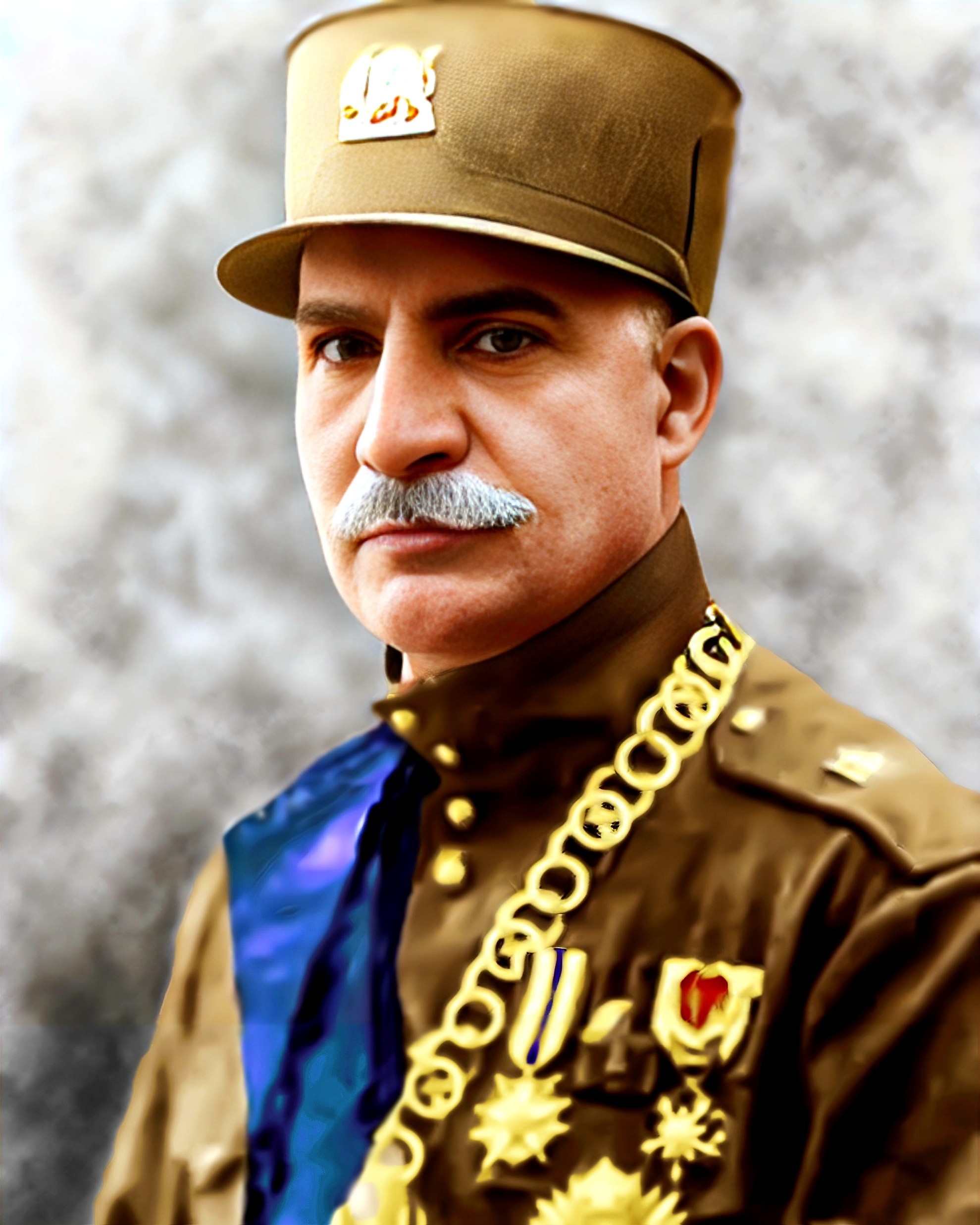 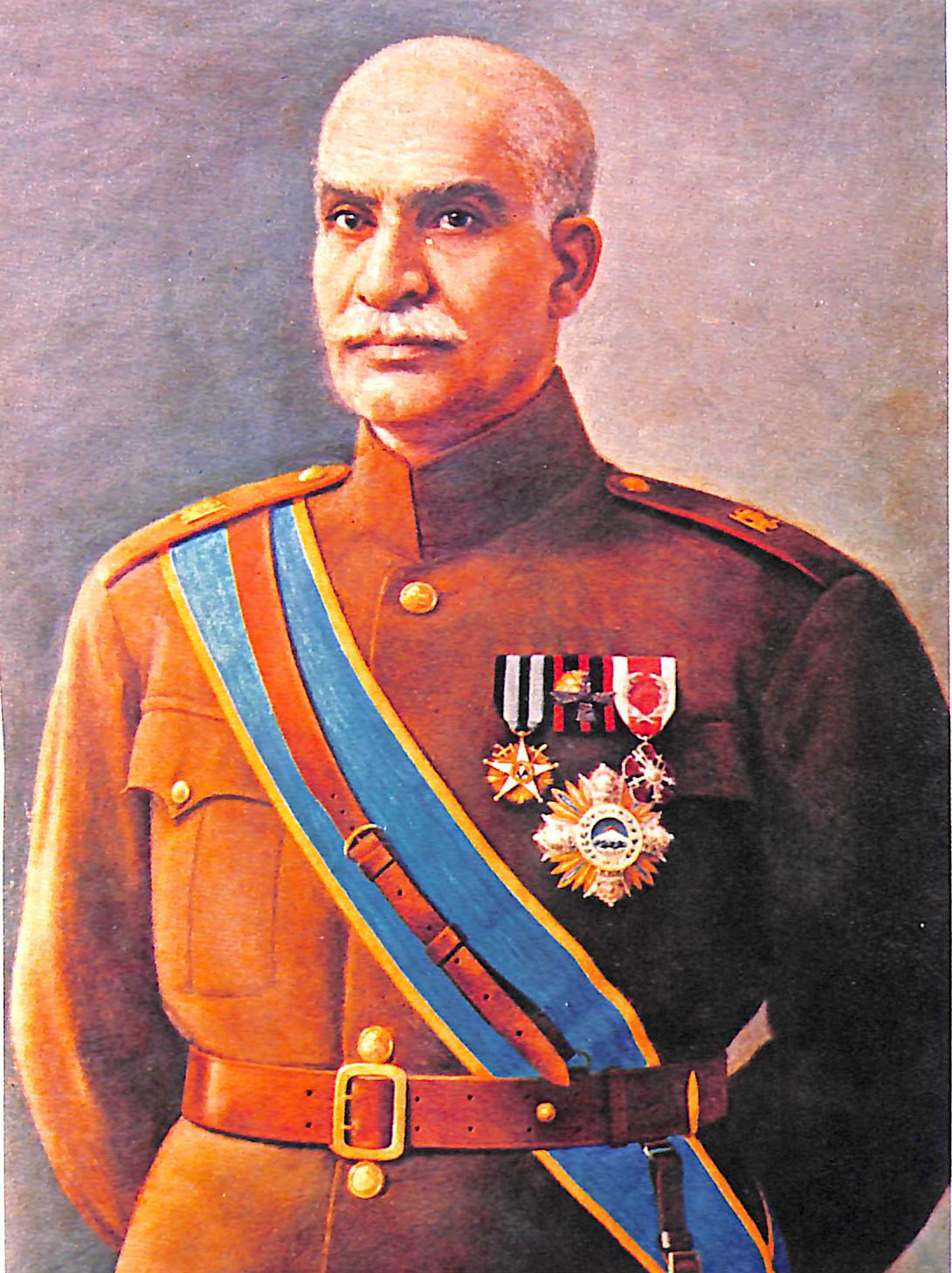 ✅B: 1878
✅K: 1925 to 1941
✅Railways
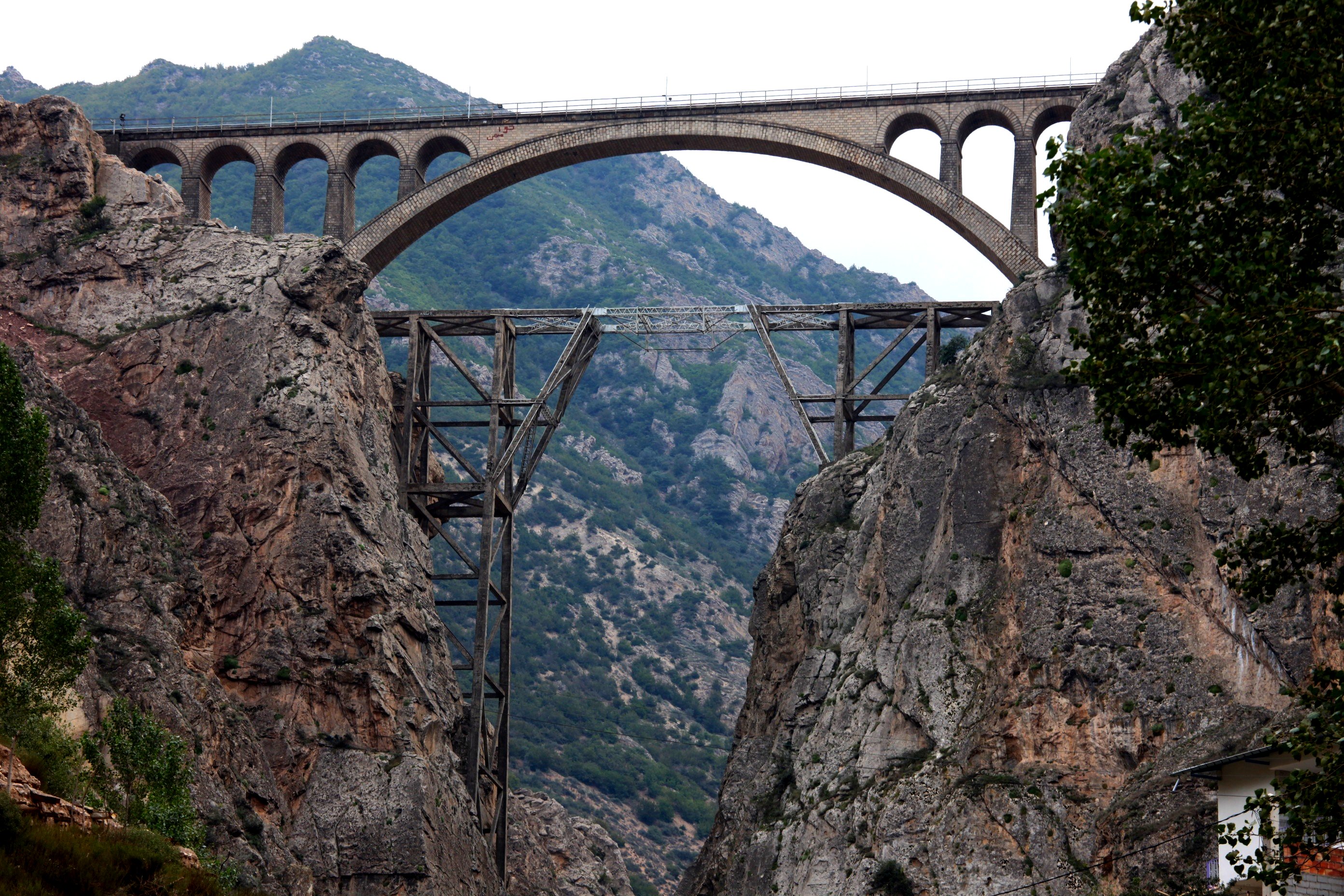 Versk Bridge
✅Modern university
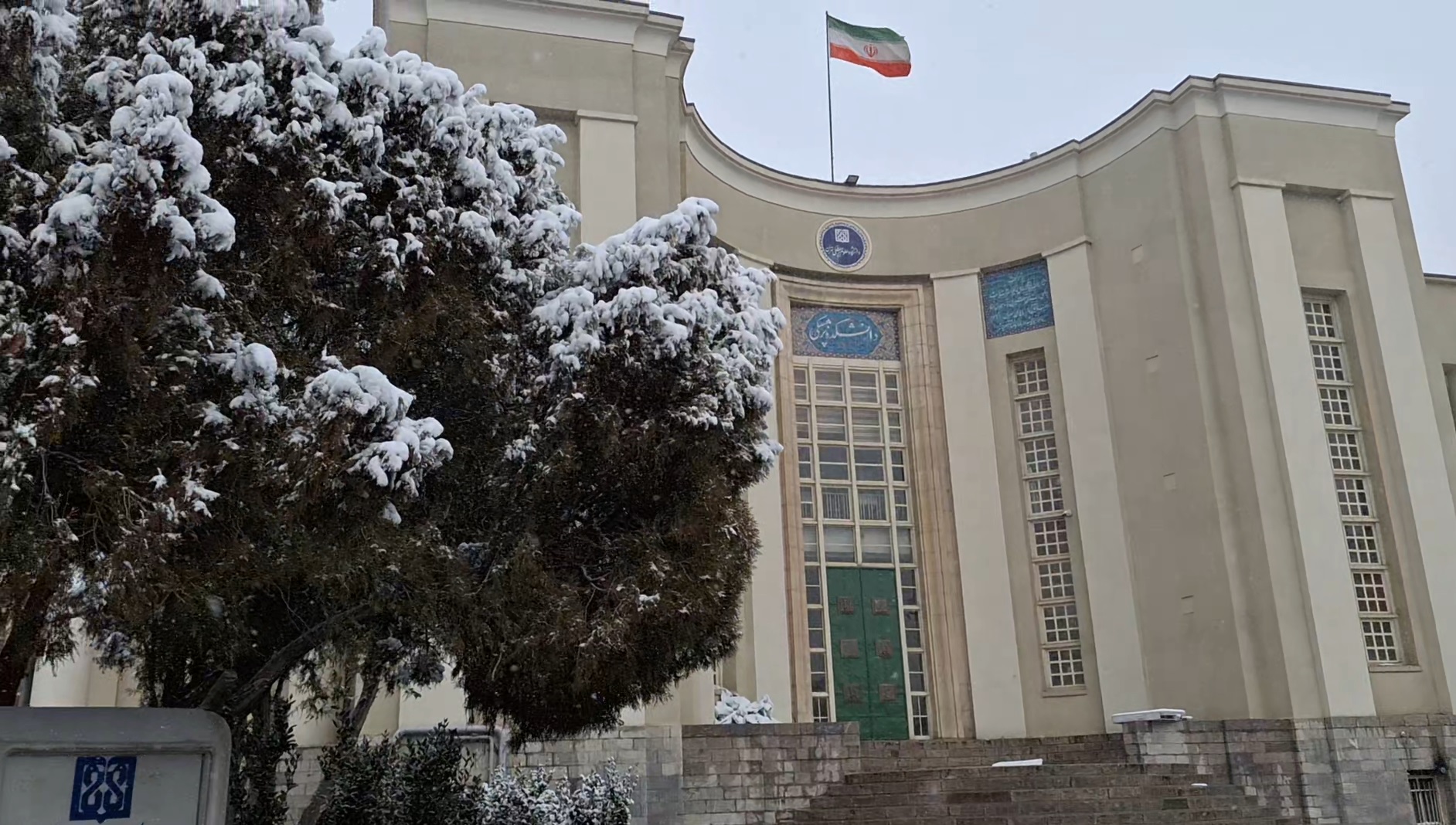 University of Tehran
✅Army strong
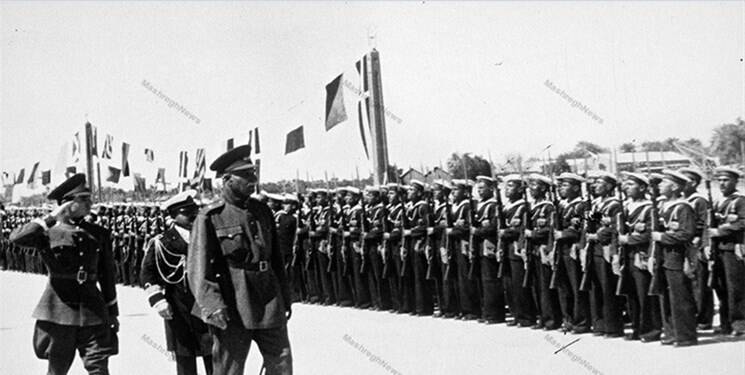 ✅Women rights
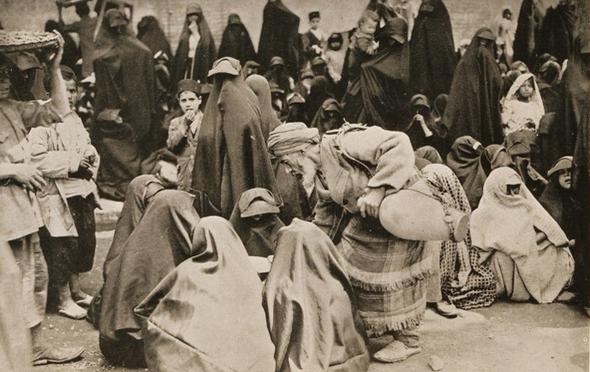 Reza Shah and Mustafa Kemal Atatürk
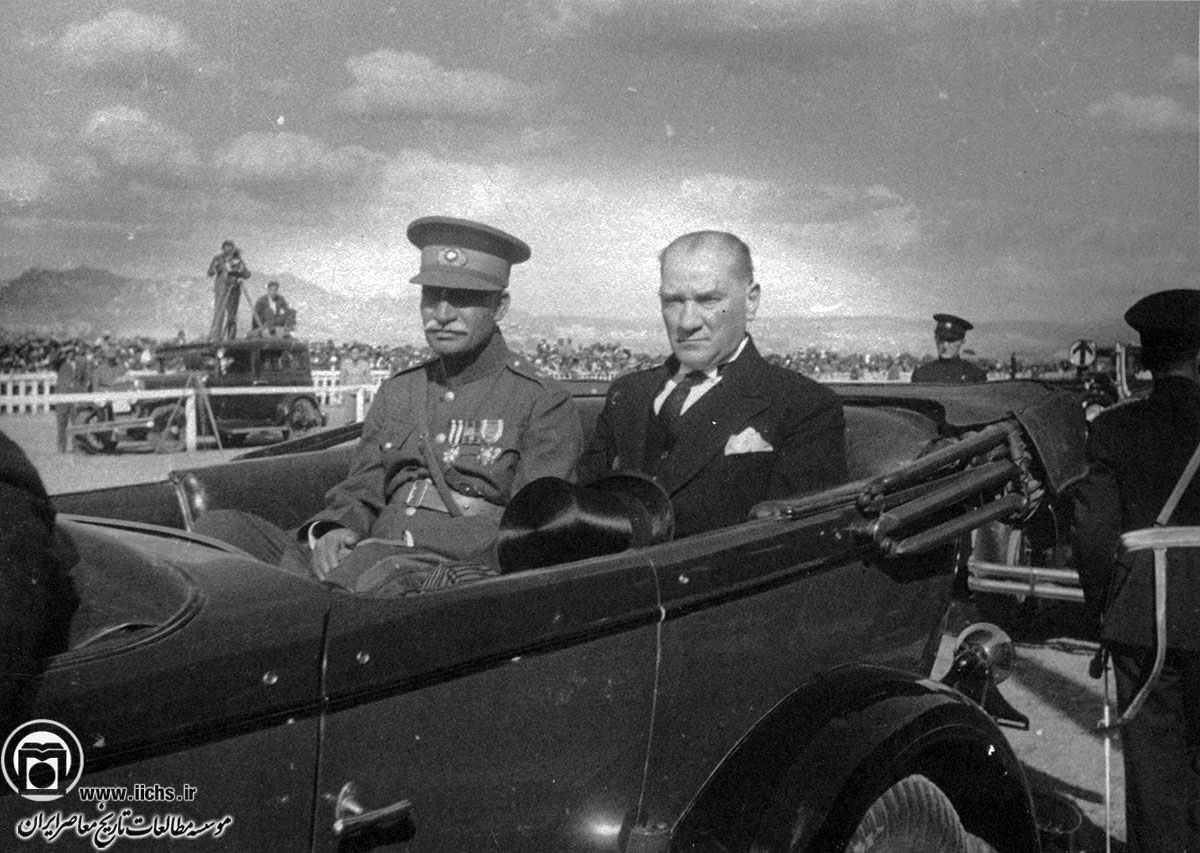 Turkey 1934
3 Advice from Atatürk
✅ Eliminating Islam
✅ Removing the Hijab
✅ Making Iran Modern
Churchill, Roosevelt and Stalin
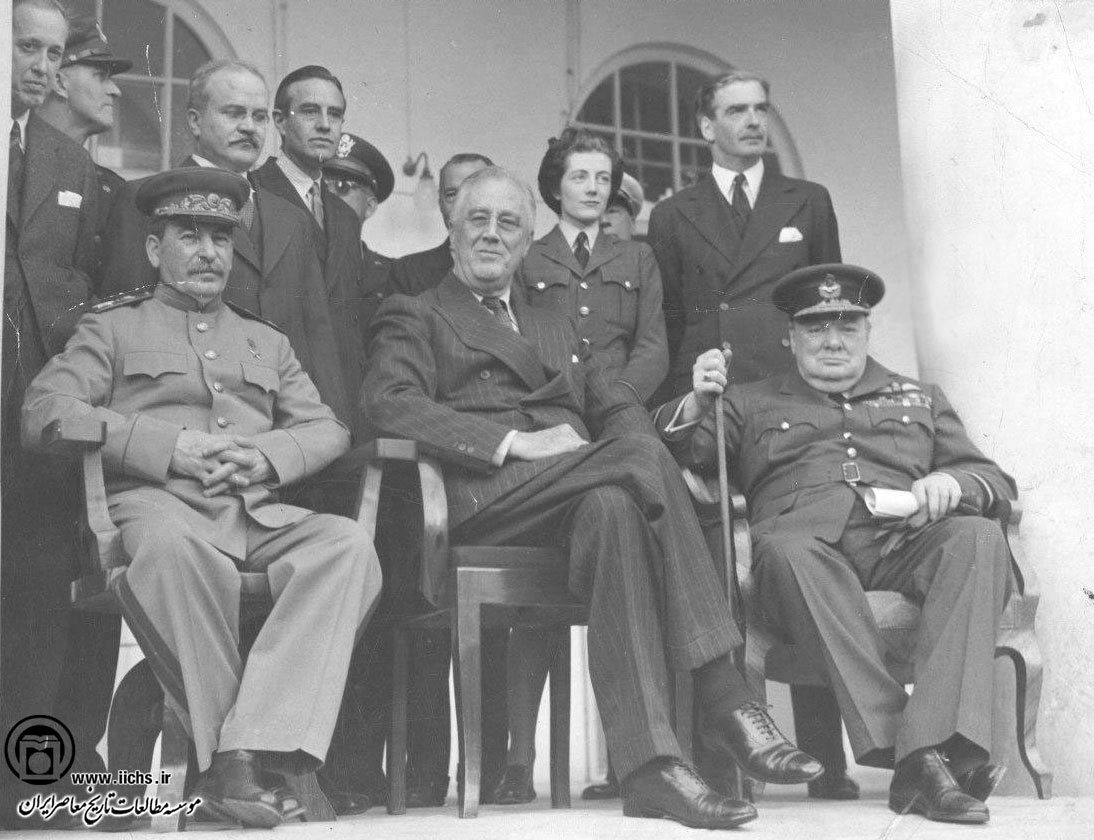 3 Advice from Atatürk
✅ Reza Shah made big changes in Iran
✅ He helped Iran move into the modern world
✅ But his way was very strict
✅ His story is important for understanding modern Iran

✅ D: 1944